Урок на тему: Приращение аргумента, приращение функции.
Презентацию подготовила учитель математики Сазыкина И.П.
Что будем изучать:
Определение приращения аргумента, приращения функции.
Пусть х произвольная точка, лежащая в окрестности фиксированной точки хо рассмотрим прирост точки . Разность х-x0  называется приращением независимой переменной (или  приращение аргумента) обозначают как Δx, читается как дельта x.
Из нашего определения следует: 
x-x0= Δx    =>             x= Δx+x0
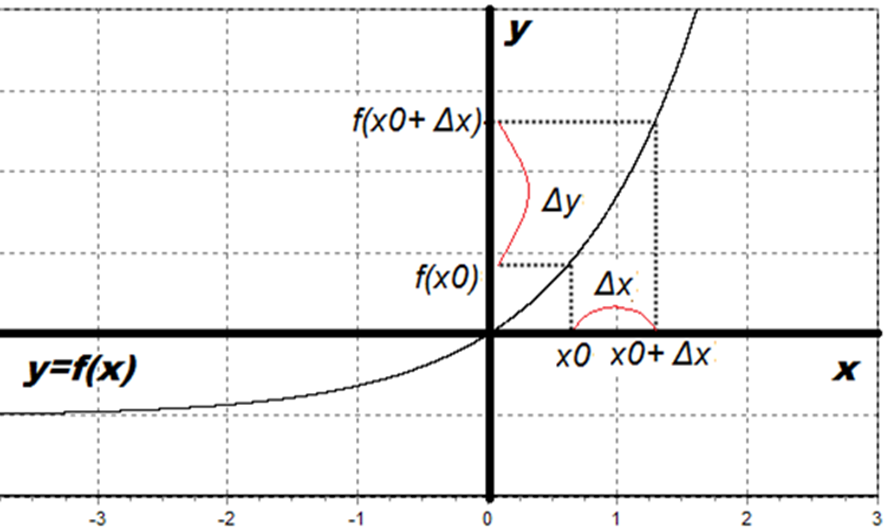 Пусть функция y=f(x) определена в точках x0 и x,   разность f(x)-f(x0)= Δу – будим называть приращением функции.
Δ f(x) = f(x0+ Δx)
f(x)-f(x0)= Δy тогда получаем важное равенство:   Δy=f(x0+ Δx)-f(x0)
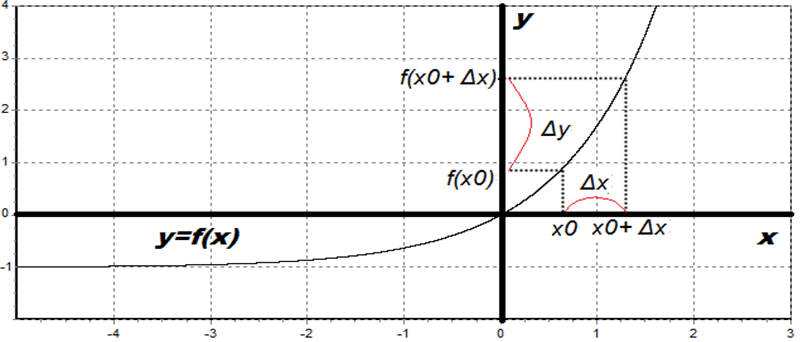 Задачи для самостоятельного решения: